Клавирная соната как зеркало эпохи классицизма
Урок-обобщение
Соната
(от итал. sonare—звучать)—одна из форм камерной инструментальной музыки, имеющая несколько частей.
Сонатина
(итал. sonatina—уменьшительное от sonata ) –небольшая соната, более лаконичная по размеру, значительно проще по содержанию и легче технически.
Инструменты, для которых первоначально сочиняли сонаты
скрипка
флейта
Клавир
Это общее название всех клавишных инструментов—клавесина, клавикорда, фортепиано.
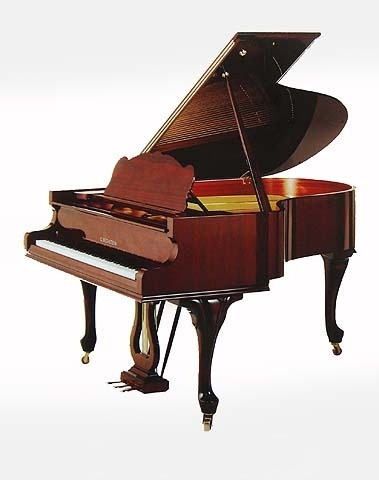 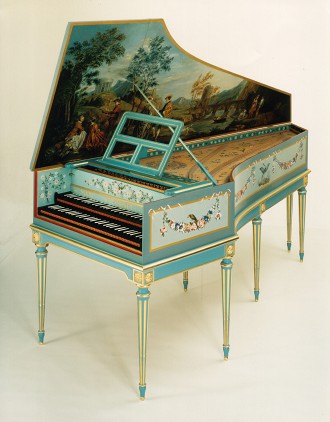 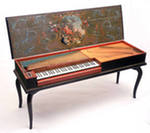 Клавикорд
Фортепиано
Клавесин
Клавирная соната
Жанр  клавирной (фортепианной) сонаты достиг наибольшего расцвета в эпоху классицизма. В это время было популярно домашнее музицирование.
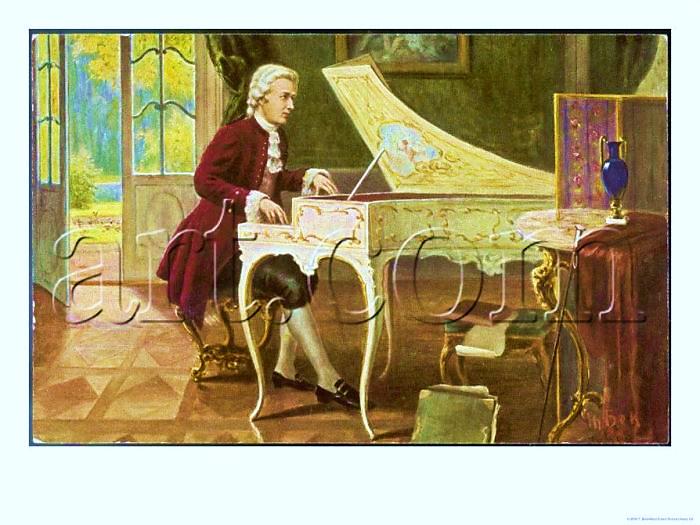 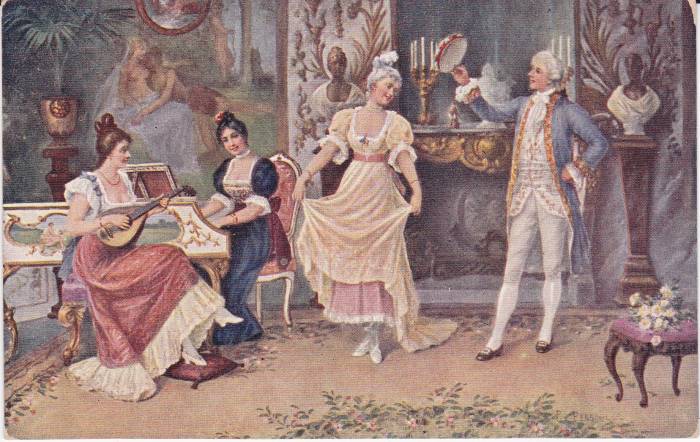 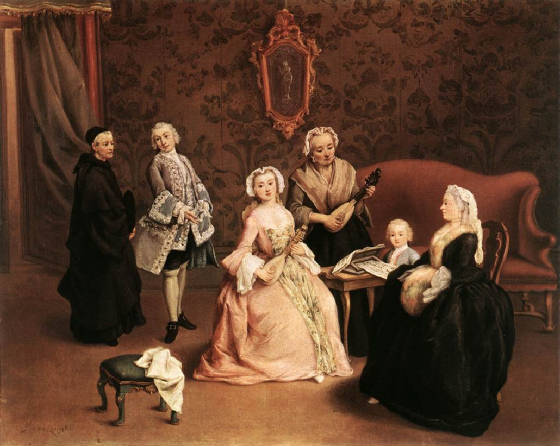 Эпоха классицизма
Классицизм (от лат. classicus—образцовый )—стиль в литературе и искусстве.
Основоположники венского классицизма в музыке
В. Моцарт
Й. Гайдн
Л. Бетховен
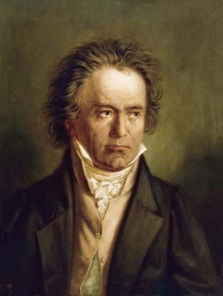 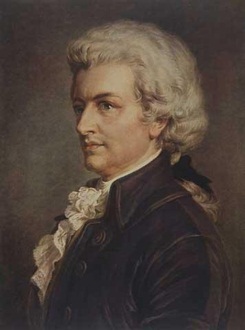 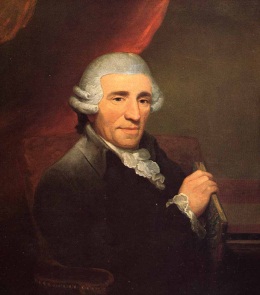 Эпоха классицизма
Так выглядели костюмы этого времени.
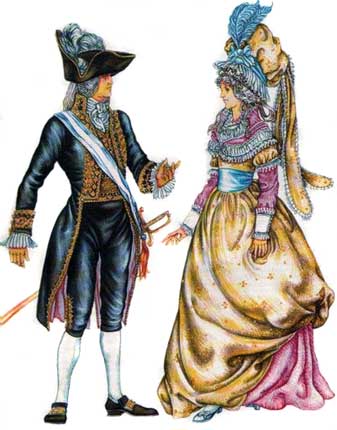 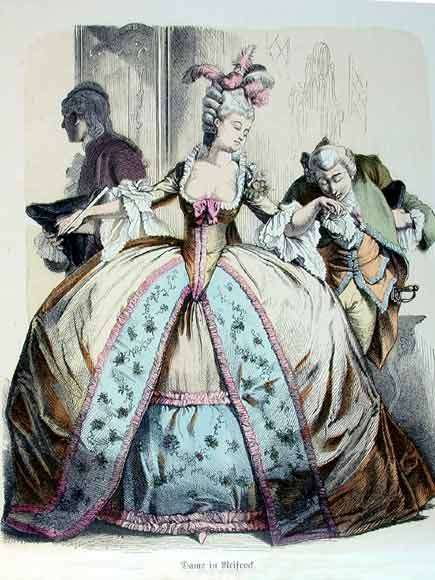 Сонатная форма
Наибольшей напряжённостью и остротой отличается первая часть сонаты, изложенная в сонатной форме.
Складывается из 3-х разделов:
Первый раздел сонатной формы
Второй  раздел сонатной формы
Третий раздел сонатной формы
Возможный раздел сонатной формы
Вторая часть сонаты
Музыка передаёт 
неторопливое течение
  мысли, воспевает красоту 
чувств, рисует 
изысканный пейзаж.
Третья часть сонаты(финал)
Финалы сонат исполняются обычно в быстром темпе и имеют
 танцевальный характер, например менуэта.
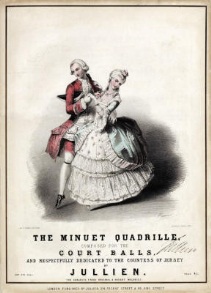 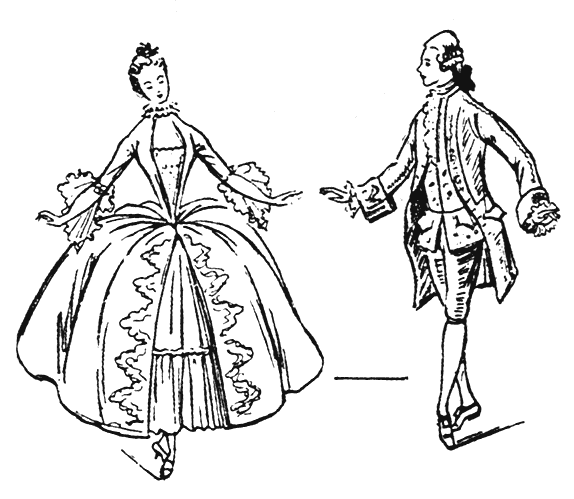 Рондо
Часто финалы классических 
сонат пишутся в форме рондо
(от итал. rondo—круг).


А—рефрен(основная тема)

B,С,D—контрастные эпизоды
Схема формы рондо
Композиторы эпохи классицизма
Йозеф Гайдн(1732—1809 )—
австрийский композитор
Играл на клавесине, скрипке, 
альте и фортепиано. Написал 
около 60 сонат.
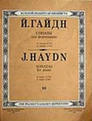 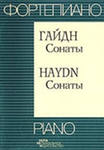 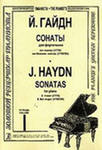 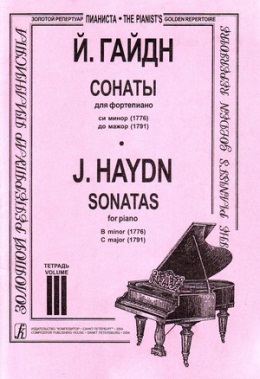 Композиторы эпохи классицизма
Ян Ванхал ( 1739—1813 )—известный чешский композитор, 
пианист и виолончелист. Работал 
преподавателем фортепиано в Вене. Был знаком с Моцартом и
Гайдном, выступал вместе с ними.
Композиторы эпохи классицизма
Доминико Чимароза 
(1749—1801)—известный
итальянский оперный 
композитор, автор сонат 
для клавесина.
Композиторы эпохи классицизма
Вольфганг Амадей Моцарт(1756—1791)— гениальный австрийский композитор. Играл на скрипке, клавесине, фортепиано. Начал сочинять музыку с 3 лет. Написал свыше 30 сонат.
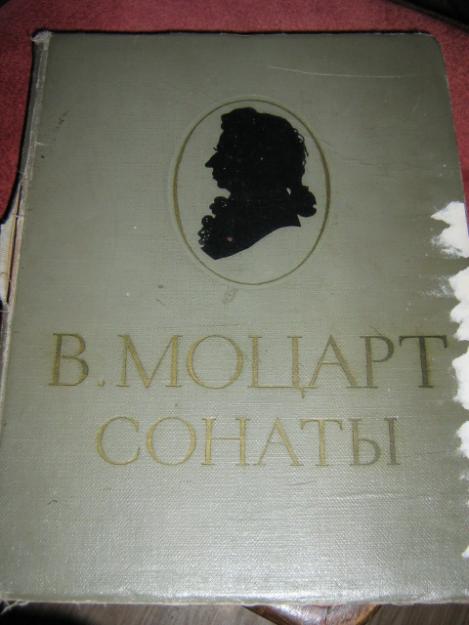 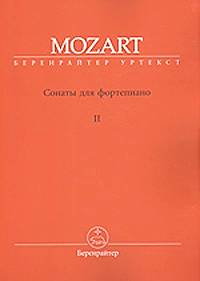 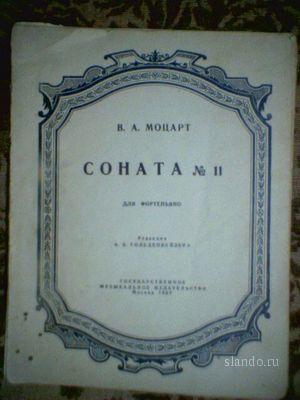 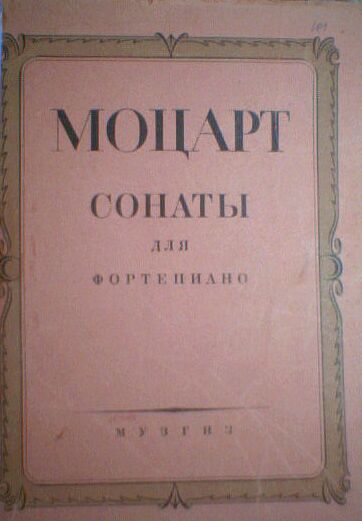 Композиторы эпохи классицизма
Даниель Штейбельт(1765— 1823)—
немецкий пианист, композитор и
дирижёр. Гастролировал как пианист
 и дирижёр во многих европейских 
 городах. Написал свыше 100 сонат.
Композиторы эпохи классицизма
Людвиг ван Бетховен(1770-1827)
—величайший немецкий
 композитор пианист и дирижёр. 
Написал 32 фортепианных сонаты.
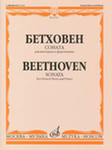 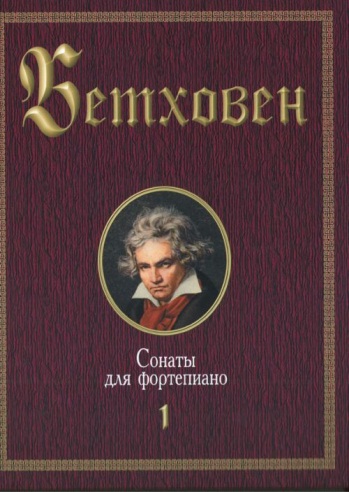 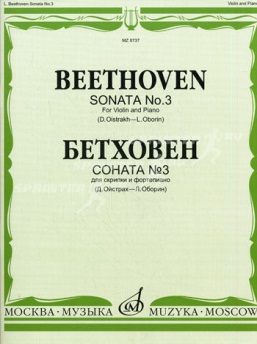 Композиторы эпохи классицизма
Антон Диабелли (1781—1858)— 
Известный австрийский нотоиздатель,
 композитор. Ученик Гайдна. 
Преподавал игру на фортепиано и
 гитаре в Вене.
Библиографический список
Алексеев А. История фортепианного искусства.— М., «Музыка», 1988
Валькова В. Соната. В кн.: Большая Советская Энциклопедия. т. 24 кн. 1-я.—М., «Советская Энциклопедия», 1976 
Кюрегян Т. Кода. В кн. :Музыкальный энциклопедический словарь.  / Гл. ред. Г. В.  Келдыш.— М., «Советская энциклопедия»,1990
Милич Б. Воспитание ученика пианиста.— М., «КИФАРА», 2002
Михеева Л. Музыкальный словарь в рассказах.— М., «Советский композитор», 1986
Музыка. Полная иллюстрированная энциклопедия: энциклопедический словарь от А до Я . Под ред.  В. М. Хорос , «Издательство Астрель», 2008
Музыка на все времена. т.3 Гайдн. – М., Межрегиональное агенство информации «Вся Россия», 2007
Музыка на все времена. т.4 Моцарт.—М., Межрегиональное агенство информации «Вся Россия», 2007
Музыка на все времена. т.5 Бетховен.—М., Межрегиональное агенство информации «Вся Россия», 2007
Попова Т. Соната.— М., МУЗГИЗ,1962
Рубинштейн А. Лекции по истории фортепианной  литературы.—М.,  «Музыка», 1974
Холопов Ю. Сонатная форма . В кн.: Музыкальный энциклопедический словарь.  / Гл. ред. Г.В. Келдыш.—М., «Советская энциклопедия», 1990
Интернет-ресурсы
http //images. yandex. ru (Яндекс-картинки)
http//dic. academic. ru
http//ru. wikipedia/. org
Спасибо за внимание!
Презентацию подготовила преподаватель МОУ ДОД ДШИ им. 
С. С. Прокофьева  з. д. ВМО Ясинская Т. В.